Lecture 6Chapters 6,7:Forces, Momentum and Conservation of Momentum
By Orpheus MallFeb 4th, 2010
I'm also forwarding my last lecture to you.  I did not cover slides19-24 during the 7:30 section.  You may leave the problem on slides 23-24 as a problem for them to do at home.  As it is, the 7:30 lecture starts 5min late which is when I give the quiz.  The 9:00 lecture was on time and complete.
Dynamics: Force – The agent of change in motion
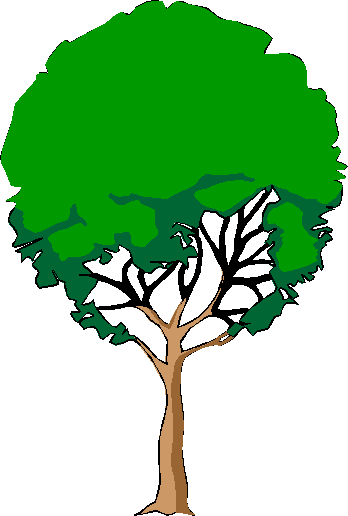 A Force is a push or pull interaction, either through direct contact or through space, that has the potential of changing an object’s motion.
An apple falls from a tree, what interaction does it have with the Earth? How does the interaction change the motion?  
What interaction does the apple have with the table, what interaction does it have with the earth.  We can picture these interactions with force vectors!
Q: For the apple are the forces causing any change in motion?  Why or Why not?
For the person falling with a parachute at constant velocity, Are the forces causing any change in motion?
FTABLE
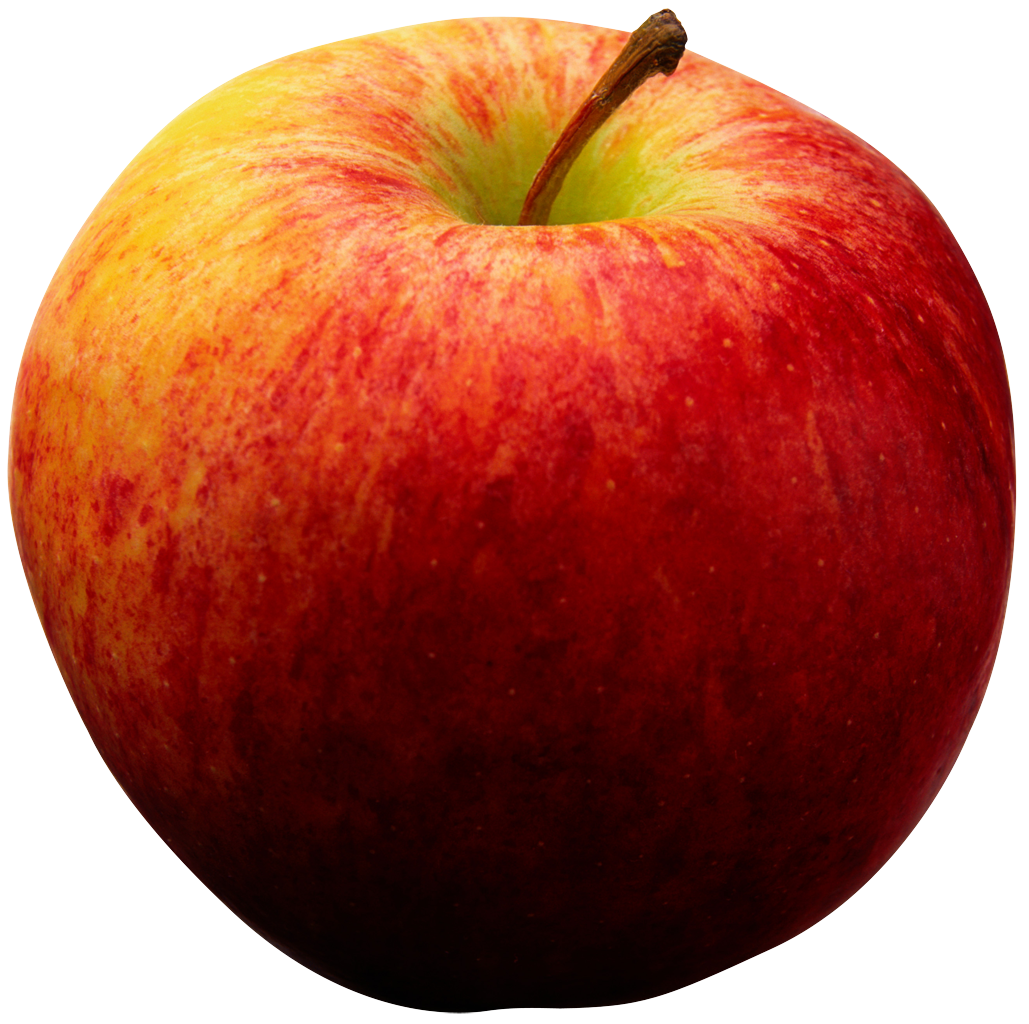 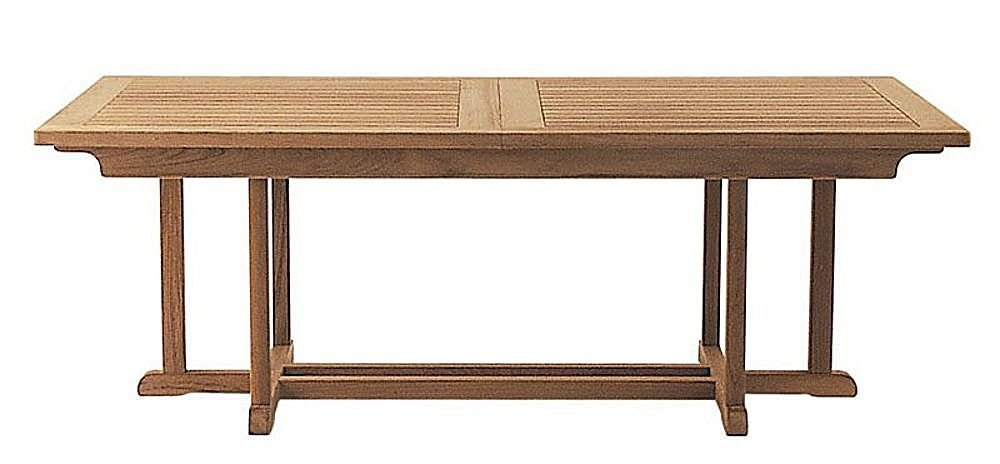 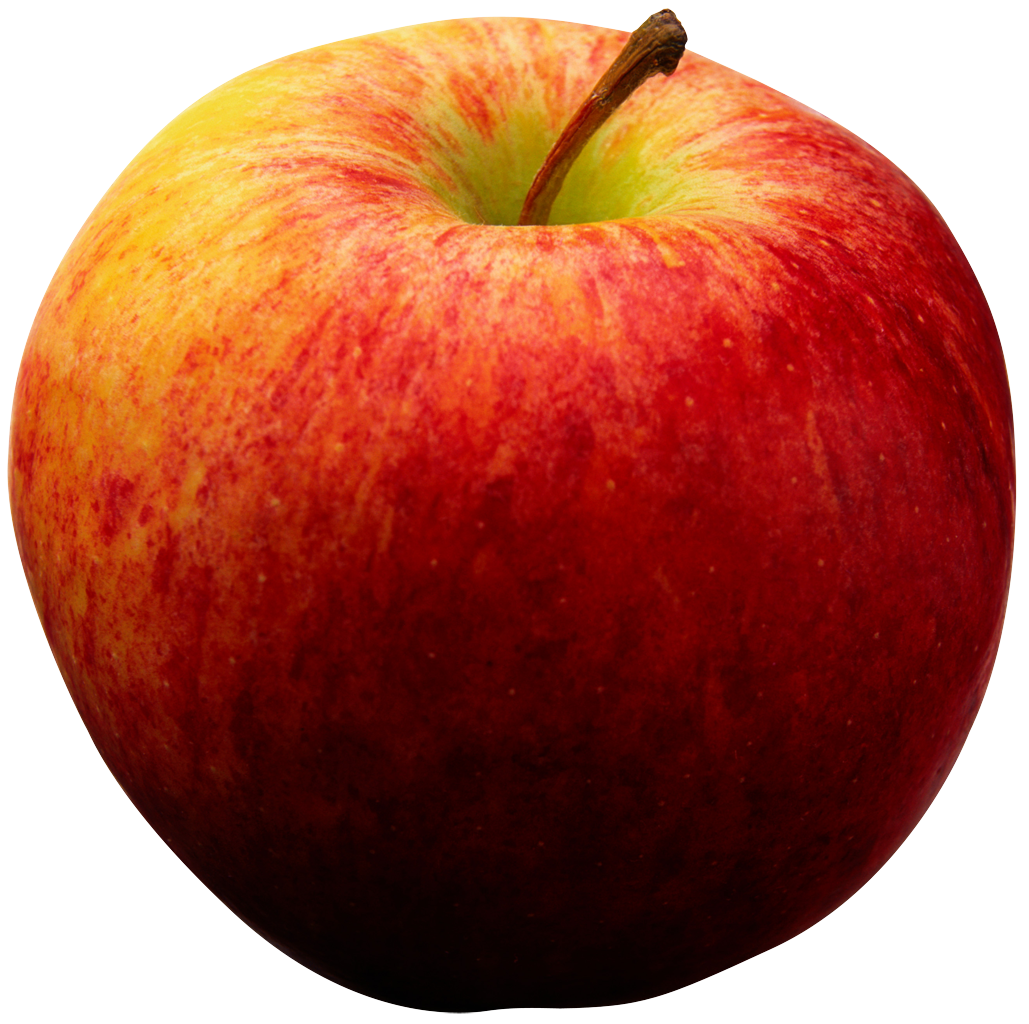 FGRAVITY
FGRAVITY
FDRAG
vterminal
FGRAVITY
Newton’s Laws – N1: Law of Inertia
FTABLE
If the Sum of Forces on an object is zero, there will be no change in the motion of that object, or vice versa.



This is the law of inertia
Mass is the measure of inertia, the greater the mass of an object, the lower it’s inclination to change it’s motion
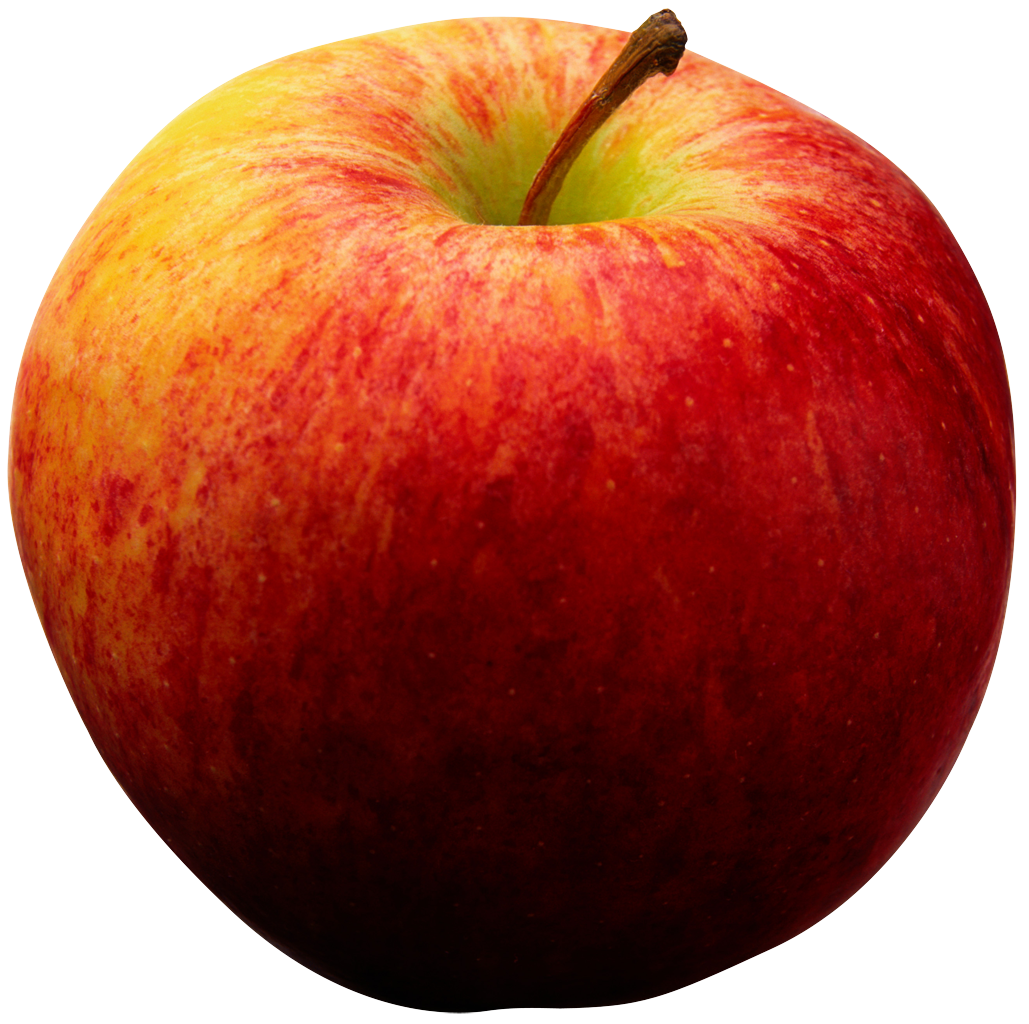 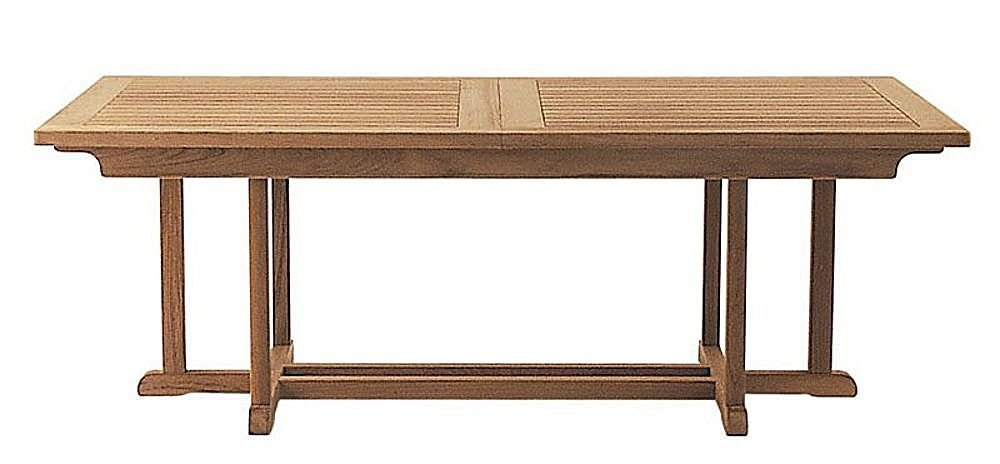 FGRAVITY
FDRAG
vterminal
FGRAVITY
Newton’s Laws – N2: Definition of Force
If the Sum of Forces on an object is non-zero, there will be a change in motion (acceleration).  This motion is related to the Sum of Forces acting upon the object and the mass of the object.



Warning: never ever write F=ma, each force will not have it’s own a, it is only the sum of forces, or the net force that is related to the acceleration.
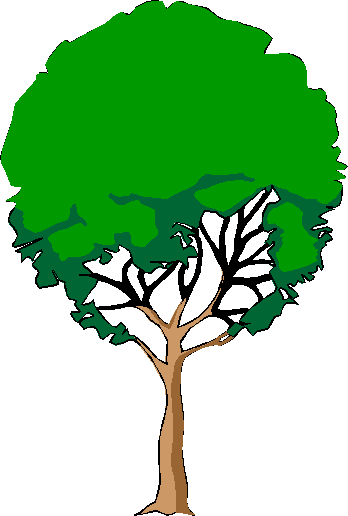 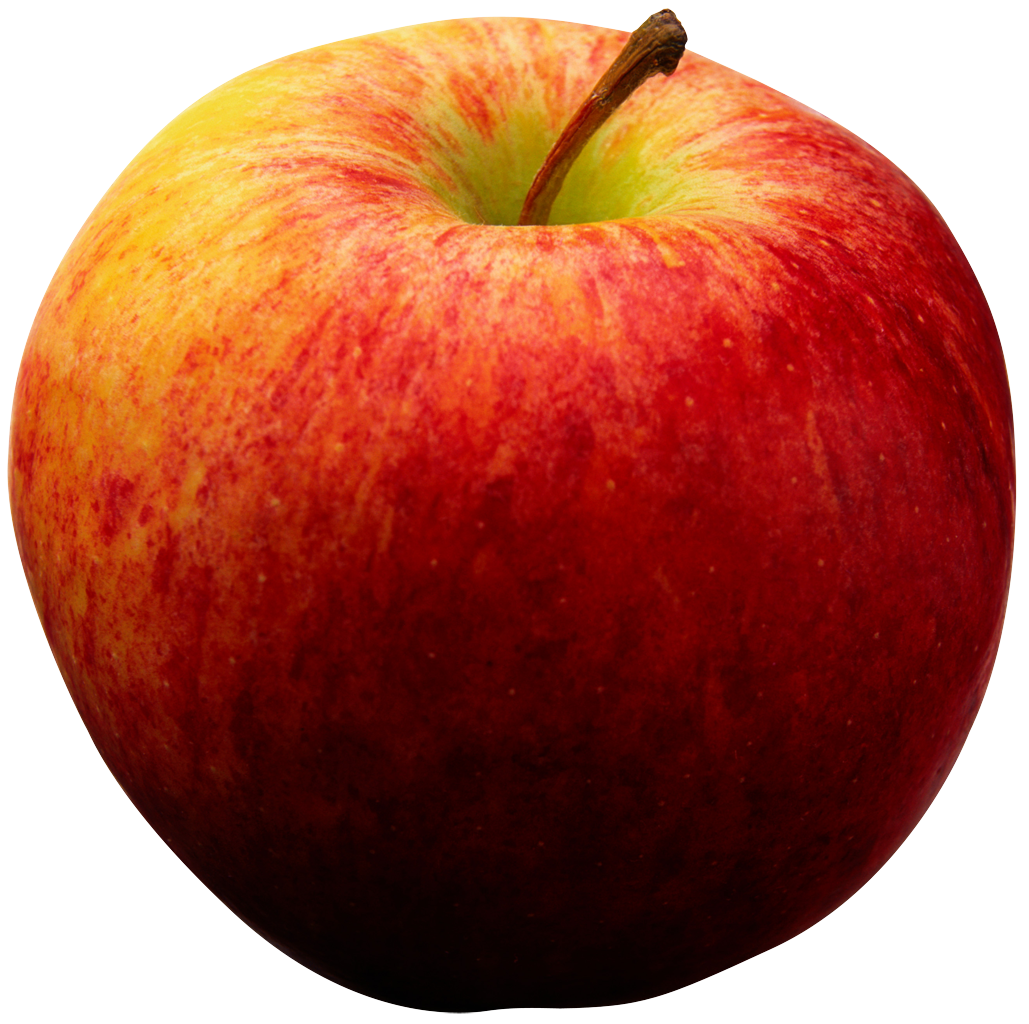 FGRAVITY
Q: If the force of gravity is 1N, and the acceleration of gravity is 10m/s2, what is the mass of the apple
Newton’s Laws – N3: Law of Action-Reaction
Newton’s third law states every action has an equal and opposite reaction.  That if object A exerts a force on object B, then object B exerts an equal and opposite force on object A
The apple exerts a force on the Table and that the table exerts a force on the apple, these are equal and opposite and form an action-reaction pair
Do the forces on the apple to to gravity and the table form an action-reaction pair?
Does this law make sense?  It states that the force that the entire giant earth exerts on the tiny apple is equal and opposite to the force the tiny apple exerts on the earth?
Fearth on apple
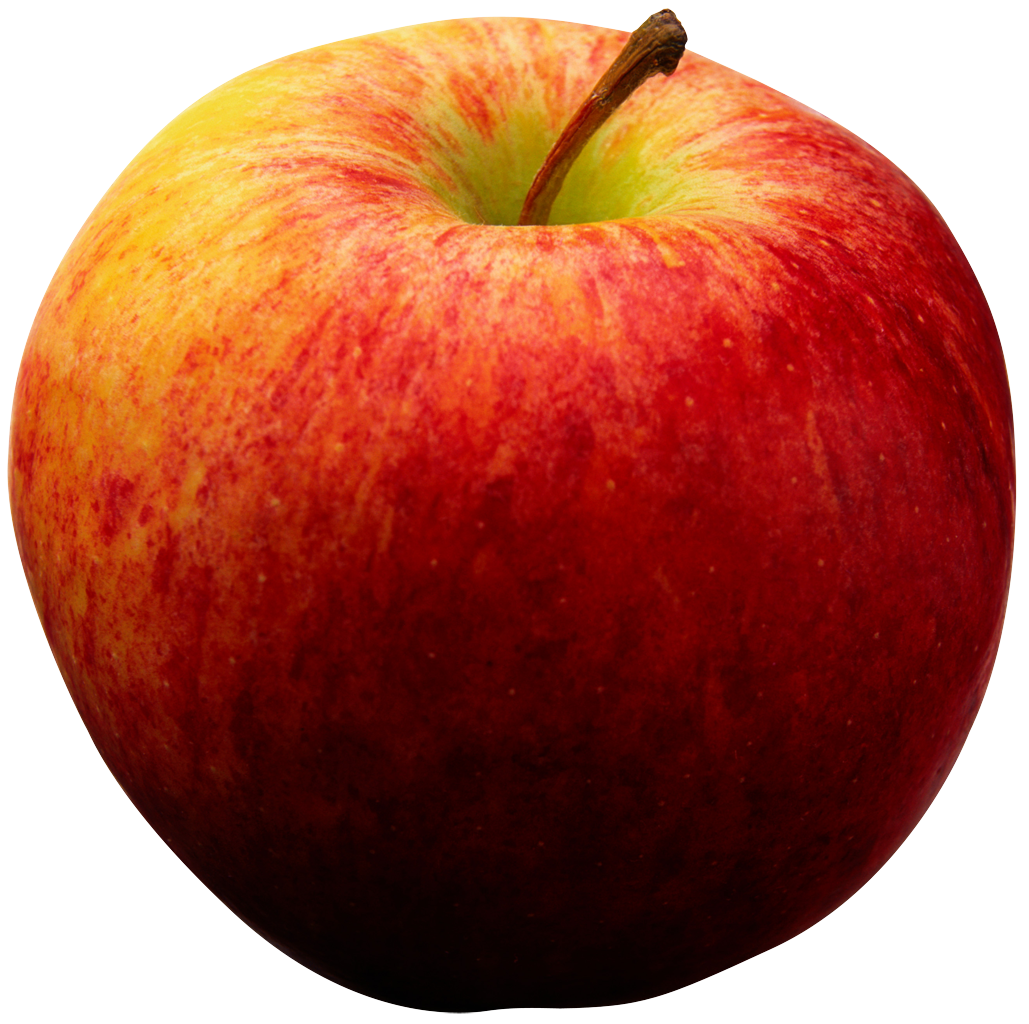 FTABLE on APPLE
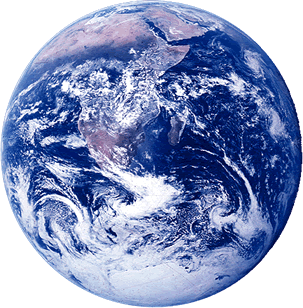 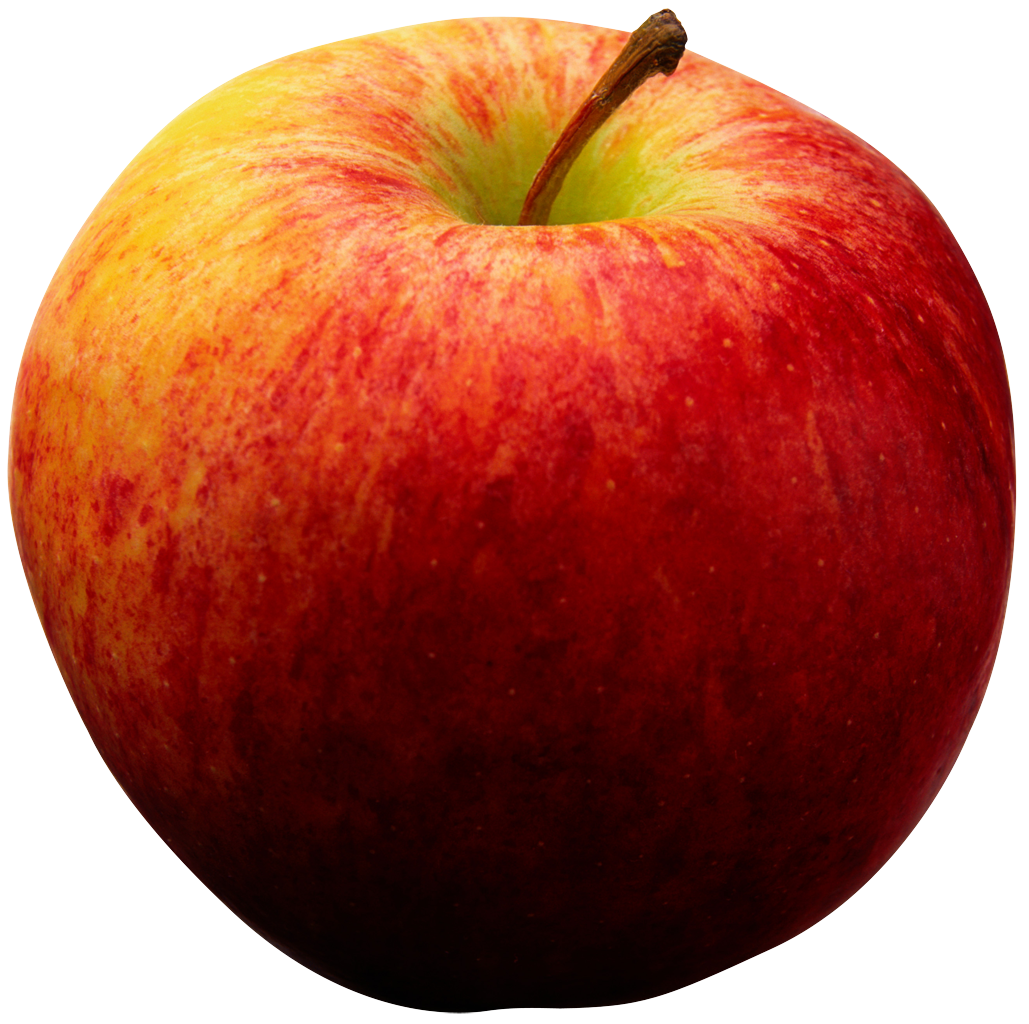 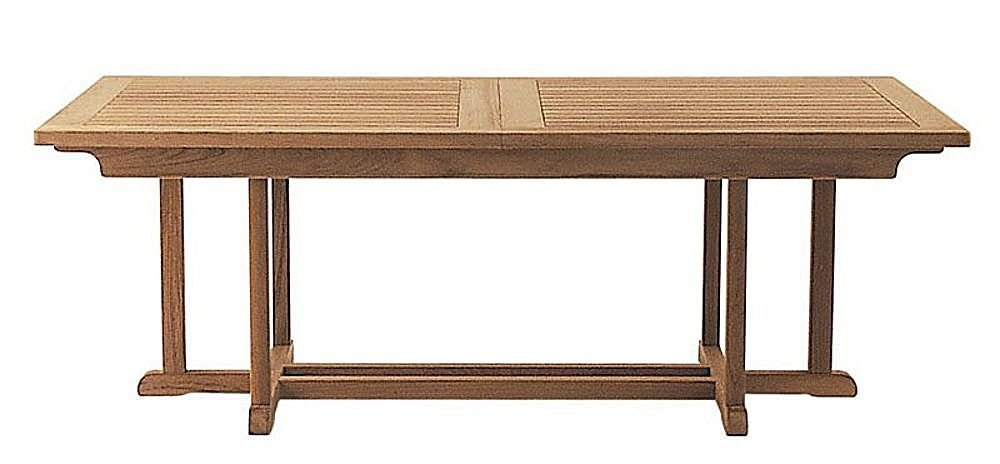 Fapple on earth
FAPPLE ON TABLE
Fundamental Forces of the Universe
There are 4 fundamental forces of the universe:
Electricity
Magnetism
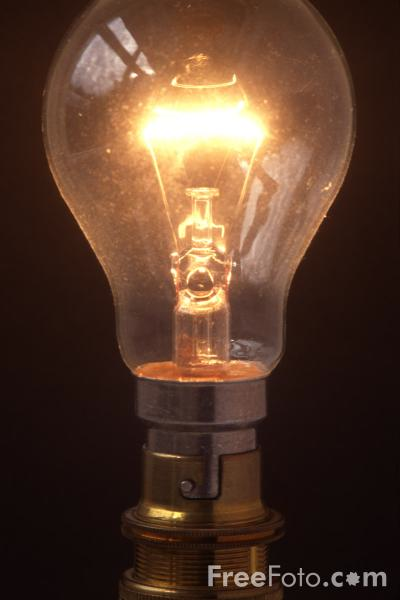 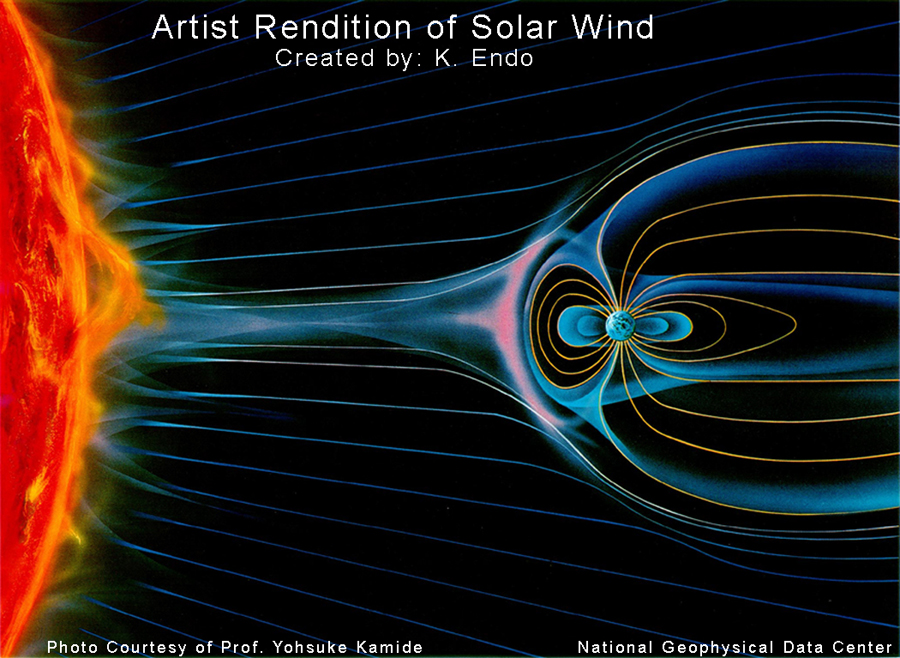 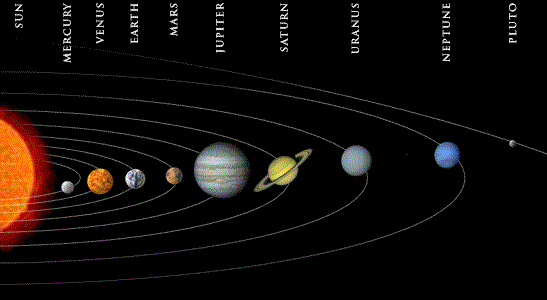 Gravity
Electromagnetism
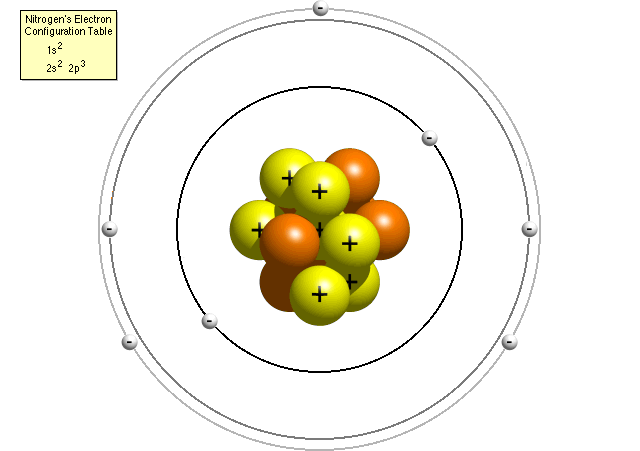 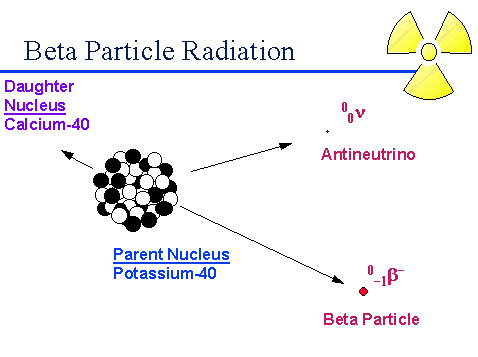 Weak Force
Strong Force
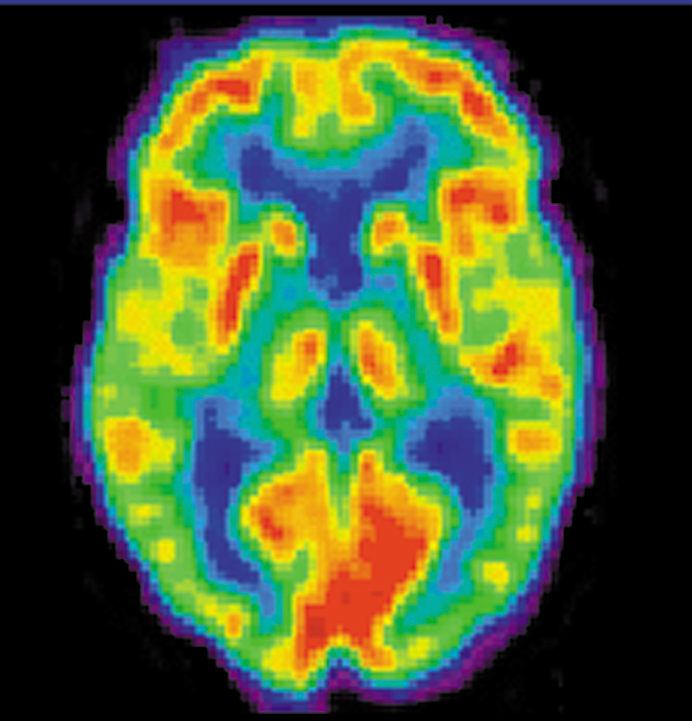 Force Diagrams
A little girl is pushing a cart, what are the forces on the cart?  What are the forces on the little girl?
Does the cart experience an acceleration?  Does the girl?
What can you say about the sum of forces on the cart?  What can you say about the sum of forces on the little girl?
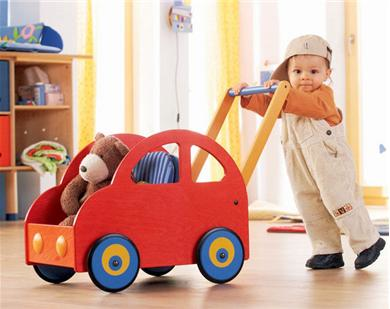 Force Diagrams
A little girl is pushing a cart, what are the forces on the cart?  What are the forces on the little girl?
Does the cart experience an acceleration?  Does the girl?
What can you say about the sum of forces on the cart?  What can you say about the sum of forces on the little girl?
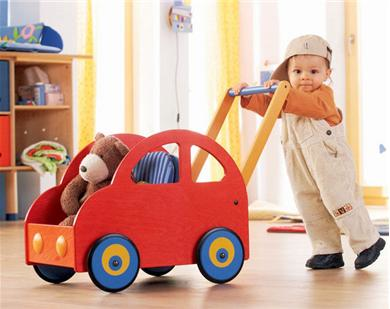 Some Forces to know:
Fundamental Forces
Gravitational Force
Electric Force
Magnetic Force

Dissipative Forces
Kinetic Frictional Force
Static Frictional Force
Drag Force
Miscellaneous Forces
Normal Force
Tension
Spring Force
Buoyant Force
etc.
Forces: Gravitational Force (Fg)
The gravitational force between any two objects is given by:



But we recall, for near the surface of the earth, The gravitational force was just:


Given the Radius of the Earth, and the mass of the earth, find g near the surface of the earth.
Fearth on apple
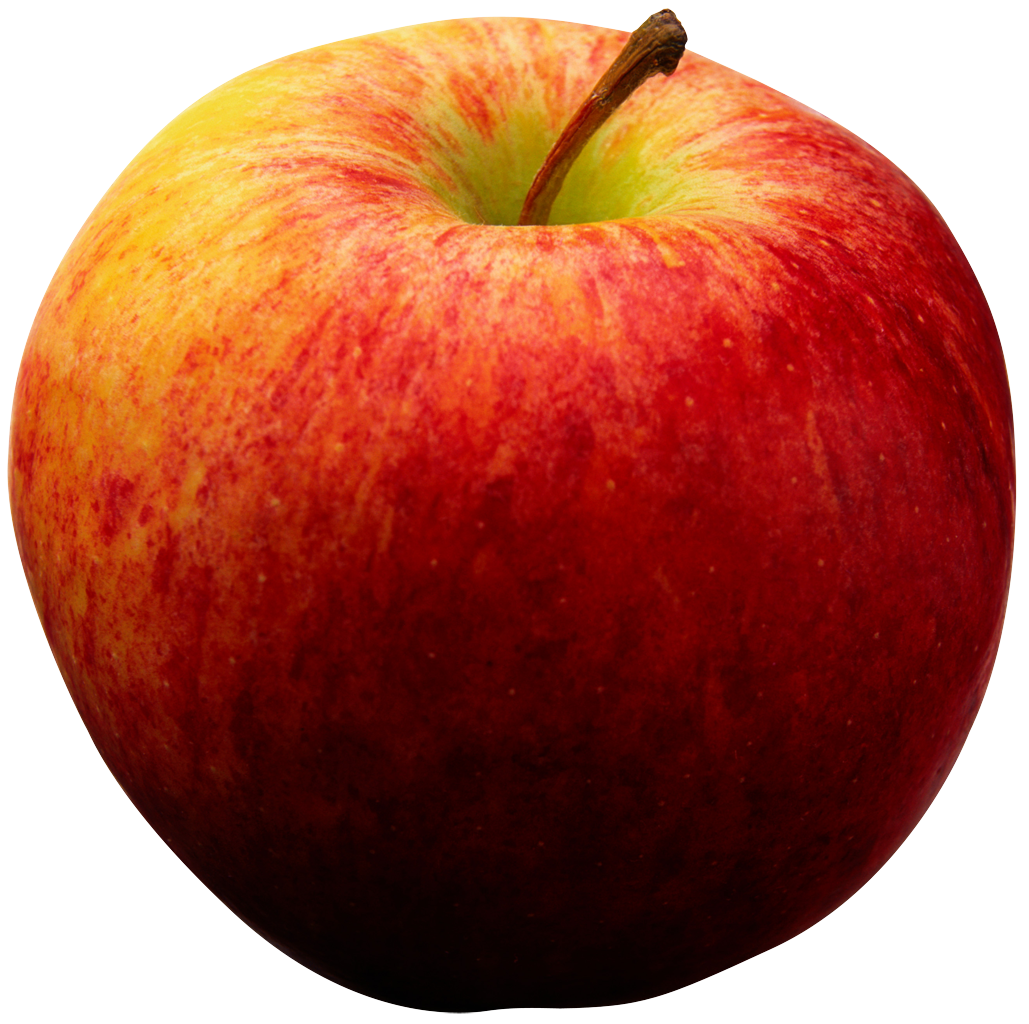 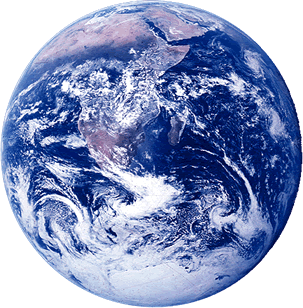 Fapple on earth
R
Gravitational Field of Earth
at the surface.
RE = 6370 km
ME = 6x1024kg
Forces: Gravitational Force: Tides
Find Fnet for the water droplet on the left. Find Fnet for the water droplet on the right. The mass of each droplet is 10g.
Q: Where is the Sun (Spatial Cognition)? Will it be important in this problem?
For making calculations easierwe can note that ROM=60REand MM=ME/100





Q: What is the total gravitational field for the drop on the right? the drop on the left?
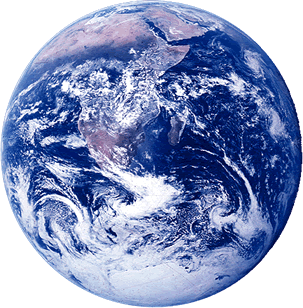 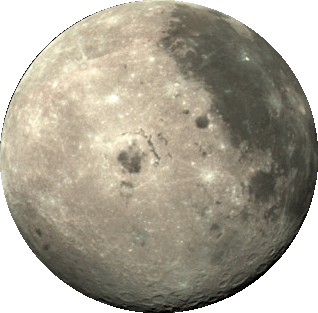 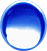 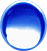 Forces: Gravitational Force: Tides
Find Fnet for the water droplet on the left. Find Fnet for the water droplet on the right. The mass of each droplet is 1g.
Q: Where is the Sun (Spatial Cognition)? Will it be important in this problem?
For making calculations easierwe can note that ROM=60REand MM=ME/100





Q: What is the total gravitational field for the drop on the right? the drop on the left?
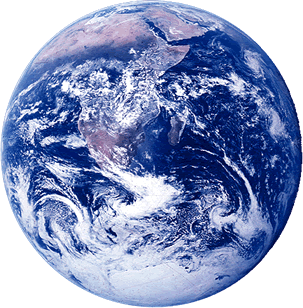 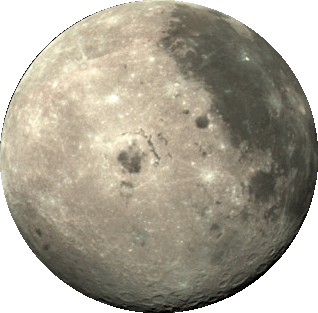 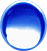 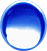 Forces: Electric Force (FE)
The electric force between any two objects is given by:



Just like gravity we can write the force in terms of the electric field E:


Q: Find the electric force of attraction between the proton and the electron in the hydrogen atom:
Q
q
R
Electric Field of a Dipole
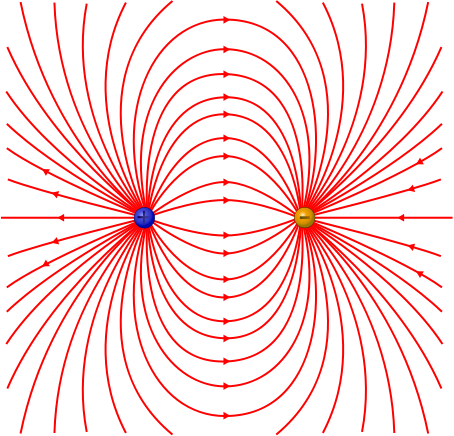 Electric Field of a Charge at a distance R
Electric Field lines: always out
of +q and into −q
Qp=−qe =1.6x10−19CRBohr =0.5Å=.05nm
Forces: Normal Force (N)
A Normal force is a force of contact.  It comes from objects pushing on each other.  The direction of the Normal force is always perpendicular to the direction area of contact.
FTABLE
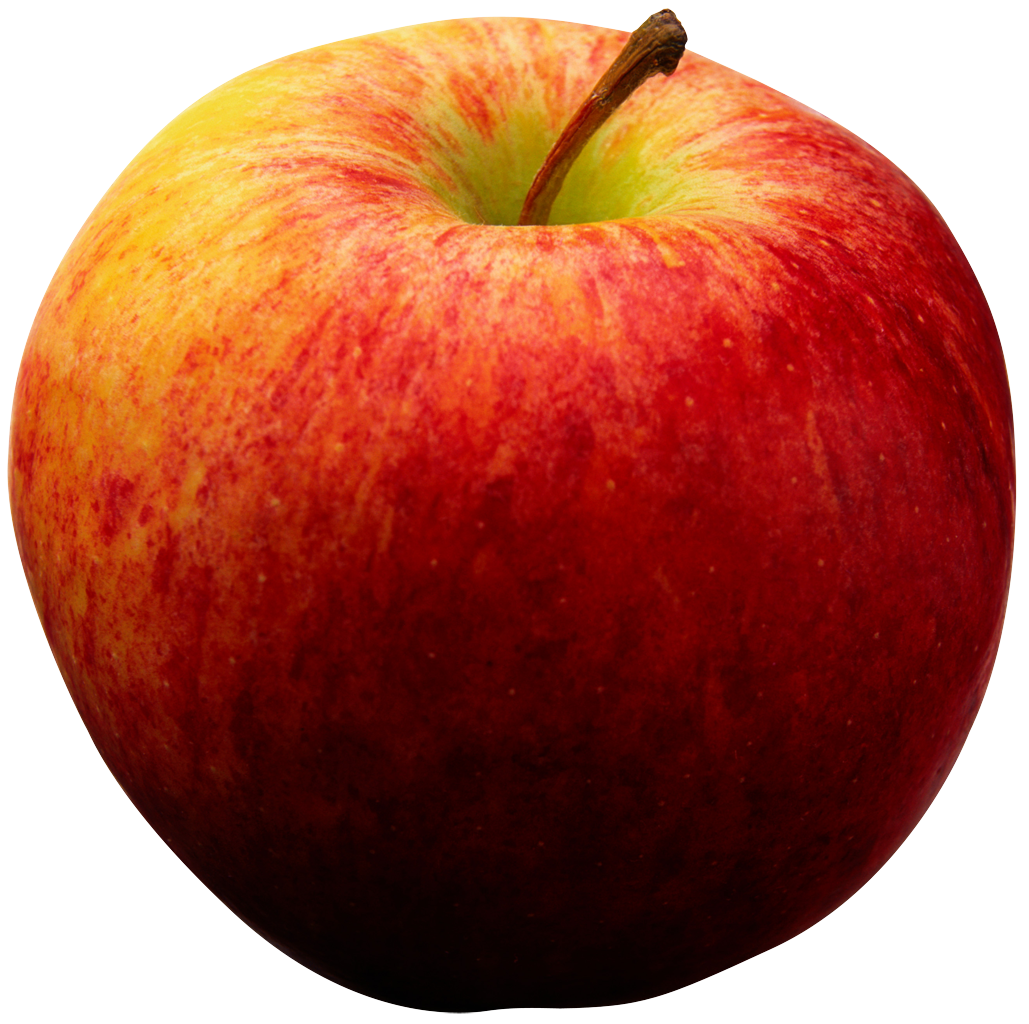 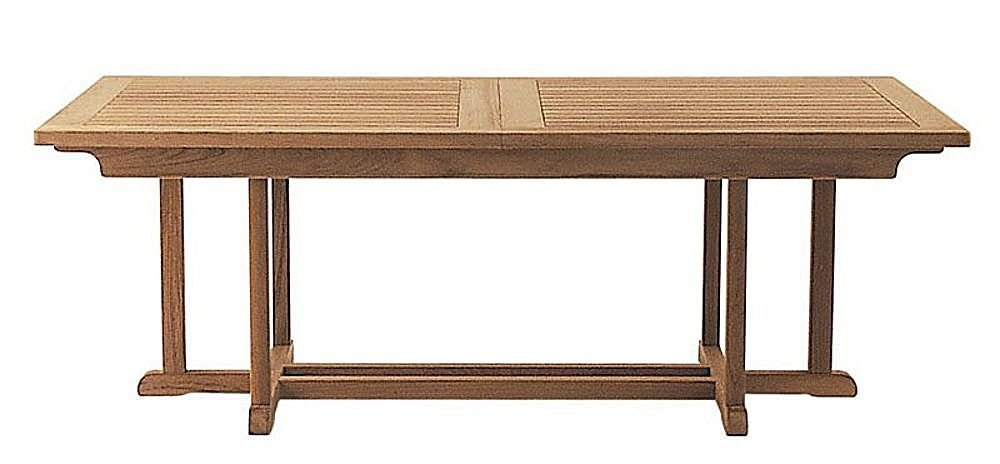 FGRAVITY
Q: What is the normal force on the Block on this inclined plane, find the acceleration of the block, find vf
Must use sum of forces in direction
perpendicular to area of contact to
determine the Normal force.
10m
θ=30o
Forces: Normal Force (N)
A Normal force is a force of contact.  It comes from objects pushing on each other.  The direction of the Normal force is always perpendicular to the direction area of contact.
FTABLE
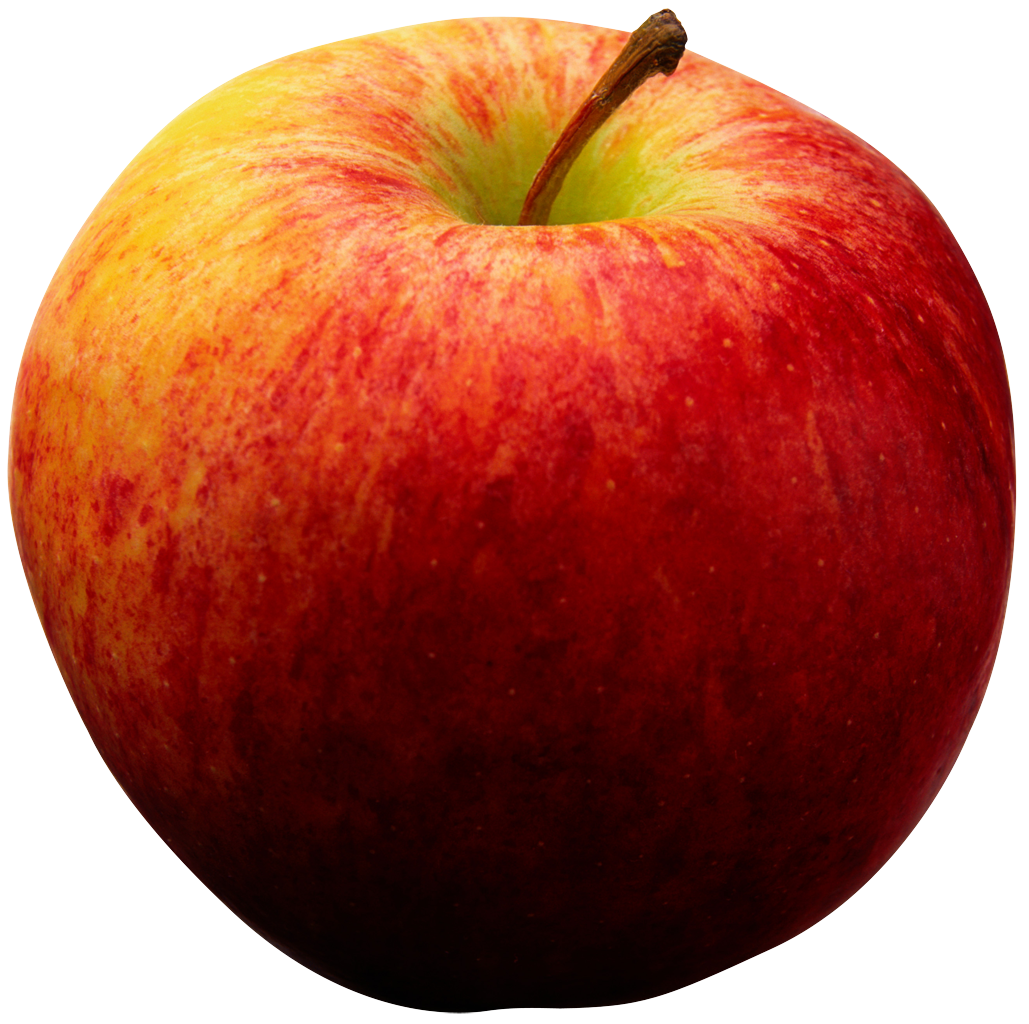 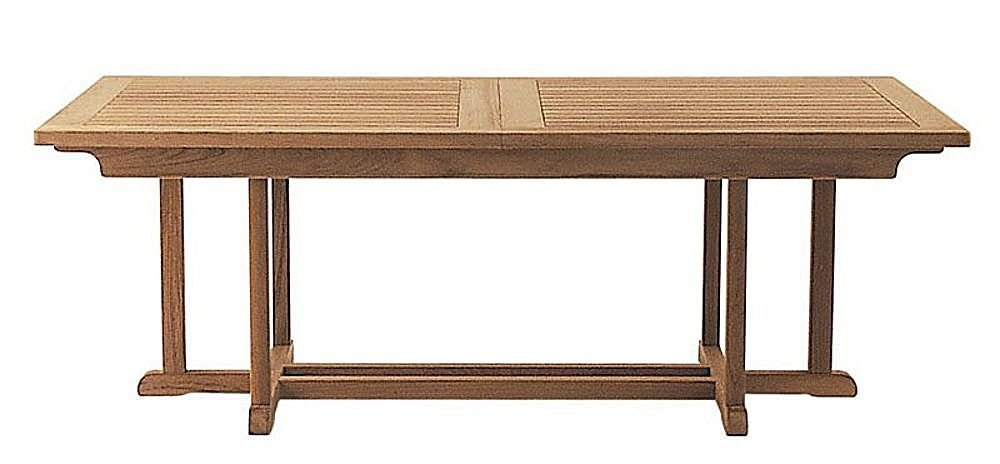 FGRAVITY
Q: What is the normal force on the Block on this inclined plane, find the acceleration of the block, find vf
N
Must use sum of forces in direction
perpendicular to area of contact to
determine the Normal force.
10m
θ=30o
mg
Frictional Force: Kinetic Friction (Fk)
Kinetic Friction: 
The dissipative force experienced when two surfaces are sliding against each other.
It is proportional to the normal force.  
Its direction is always opposes the direction of motion
Kinetic Energy is lost to thermal energy
On: Slides without friction (μk small or 0)
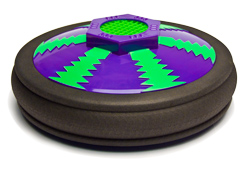 Fk
v
Off: Slides with friction (μk large)
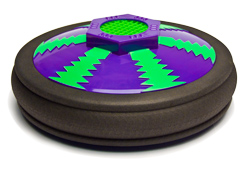 Fk
v
μk=0.5
Q: Find the acceleration of the puck in both cases:
Frictional Force: Static Friction (Fs)
N
Static Friction: 
The dissipative force experienced when two surfaces in contact (but not sliding) with each other
It is proportional to the normal force
Its direction is always opposing any force being applied parallel to it.
Static Friction force will increase to cancel out any force being applied.  There will not be any motion until you overcome the maximum
Q: For this block, find the force you must apply to get the block moving.
1kg
No Push
No Fs
mg
μs=0.4
N
Q: Fs=?
1kg
1N
Fs
μs=0.4
mg
N
Q: Fs=?
1kg
3N
Fs
μs=0.4
mg
Forces Continued
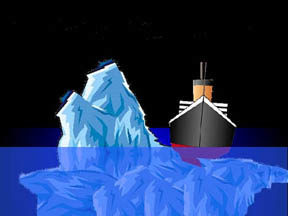 Tension
Tension in a rope (or cable, rod, etc.) is due to the bond forces keeping the rope together.  We will not solve for it directly, it will either be given or we must use Newton’s laws to solve for it.

Spring Force
The spring force is proportional to the displacement (x) and the tightness of the spring (k) called the spring constant.  It opposes the displacement.
Buoyant Force

The buoyant force is equal to the weight of the fluid displaced.
Q: Find out how much of the iceberg is underwater if density of ice is 900 kg/m3

Drag Force

The Drag force is proportionalto the cross sectional area (the profile the drag force sees) the velocity of the object, and the density of the fluid you’re passing through.
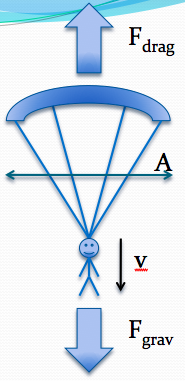 Momentum
Choose: Which would you rather be hit by?  A tennis ball going 1m/s or a tennis ball going 10m/s.  Which would transfer more momentum to you?
Choose:  Which would you rather be hit by?  A train going 1 m/s or a tennis ball going 1 m/s.  Which would transfer more momentum to you?
Momentum is proportional to the mass and the velocity of an object 
Momentum has direction and therefore is a vector!
v
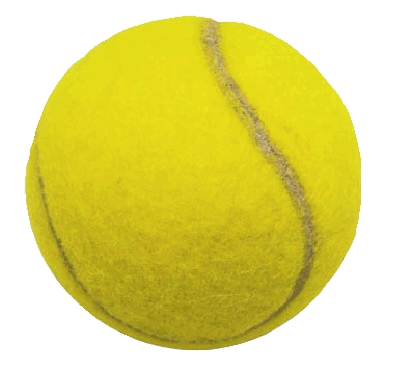 v
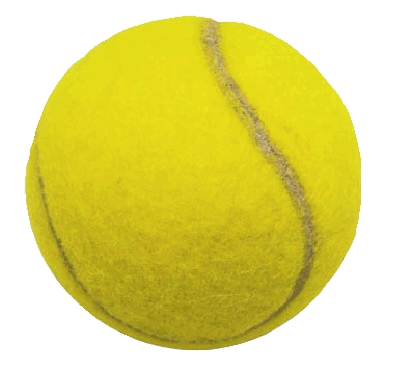 v
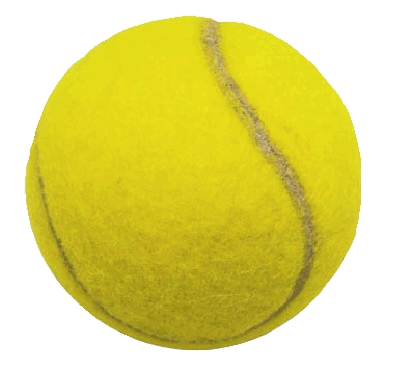 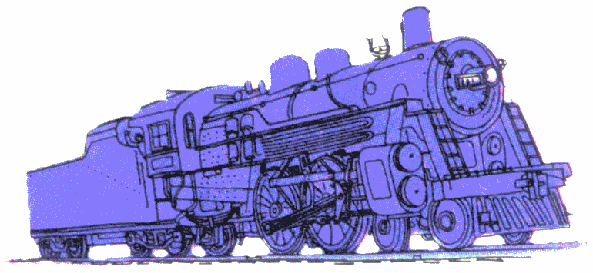 v
Momentum and Impulse
Q: How would you give an object momentum?
We must apply a force for a given amount of time.  The greater the force, the greater the change in momentum. The longer we apply the force, the greater the change in momentum.
A change in momentum is called an impulse J
Momentum has direction and therefore is a vector!  Impulse is also a vector.
F=1N
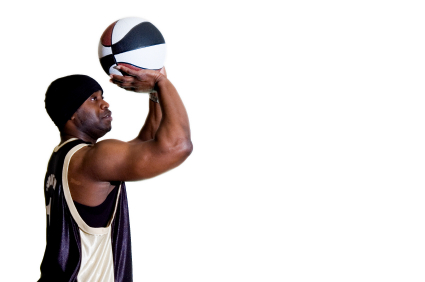 Δt=.1s
Q: Find the impulse the player gives to the ball.  If the mass of the basketball is 0.5 kg, what is the speed the ball leaves the player’s hand with?
Conservation of Momentum
The other big law after conservation of Energy.
Q: If there is a system with no external force acting upon it, what is the change in momentum of the system?
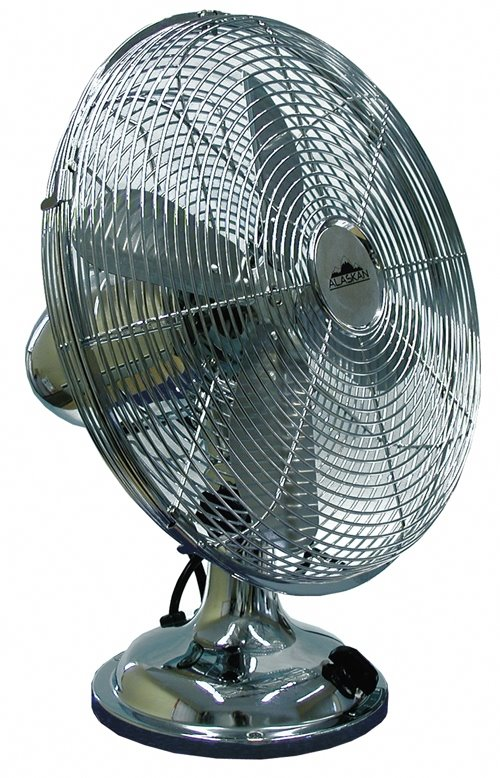 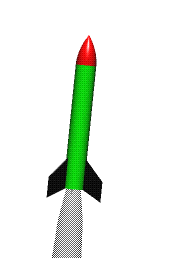 Q? Will the boat move?
Q: Take a compressed fuel rocket.  Which fuel would be better for this rocket, water or air?
Q: Why does the tank feel a recoil?
Collisions:
BEFORE
AFTER
m=0.17kg
m=0.16kg
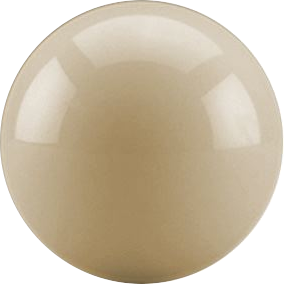 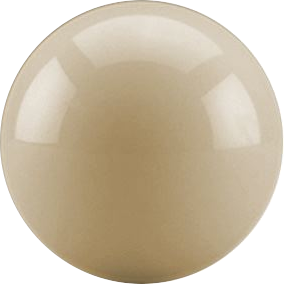 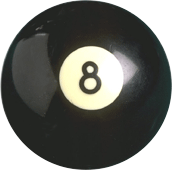 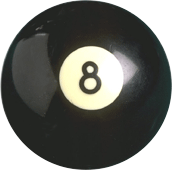 Elastic



Inelastic



Perfectly Inelastic
v8=0
vC=?
v8=?
vC=8m/s
m=0.05kg
m=0.05kg
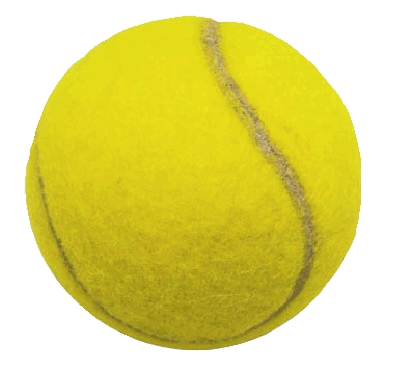 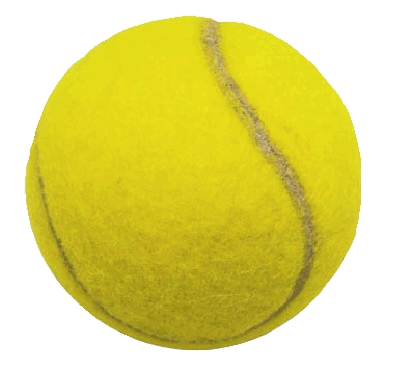 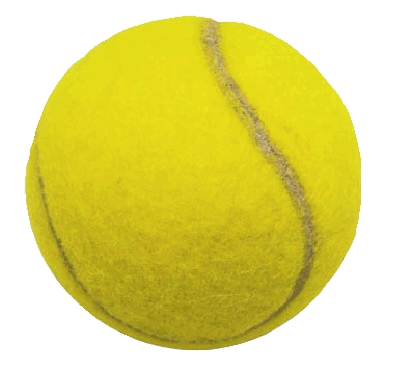 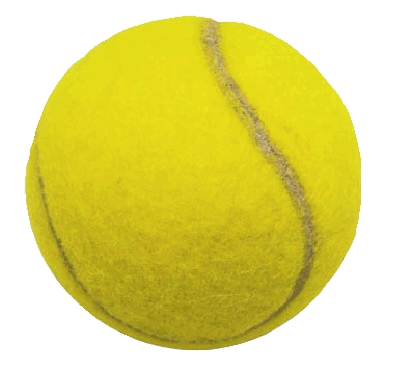 v2=0
v1=?
v2=?
v1=10m/s
m=0.1kg
m=0.1kg
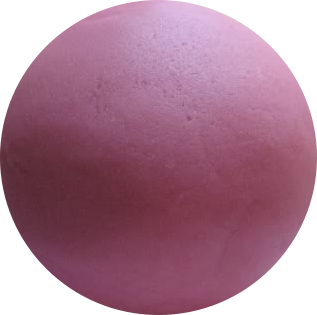 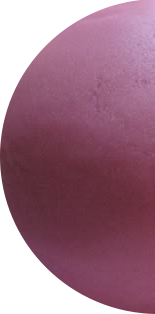 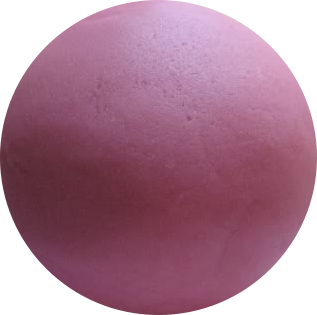 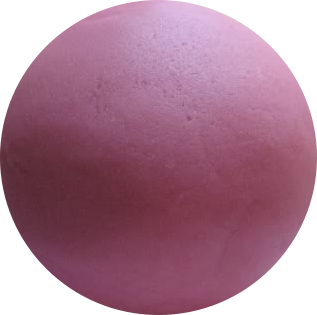 m=0.2kg
v2=0
v1+2=?
v1=10m/s
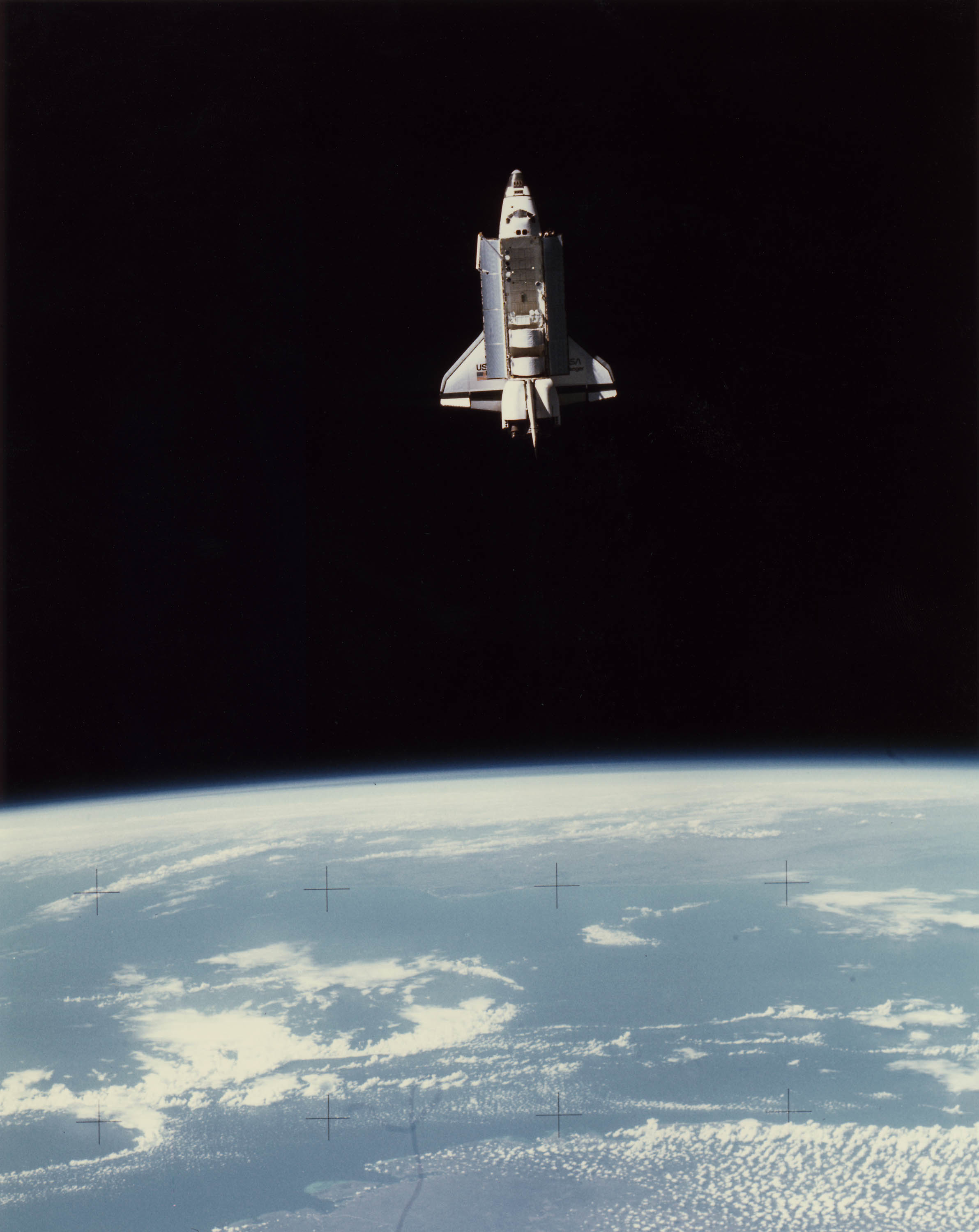 Q: An astronaut is performing a spacewalk when his tether breaks.  He happens to be holding a 1kg tool.  Because the astronaut was paying attention in his physics class, he knows that he can use conservation of momentum to his advantage.  How?
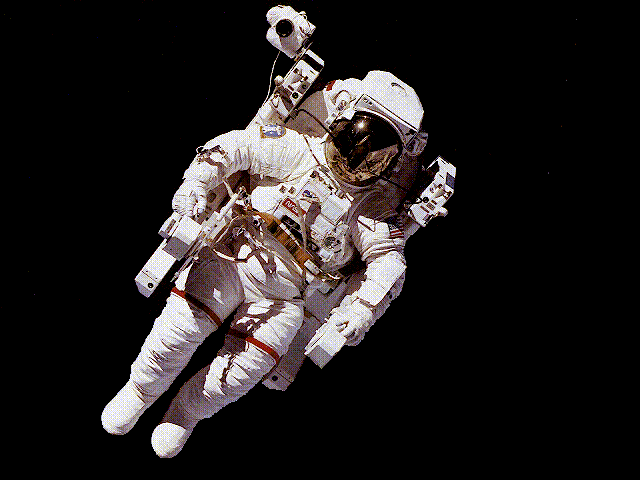 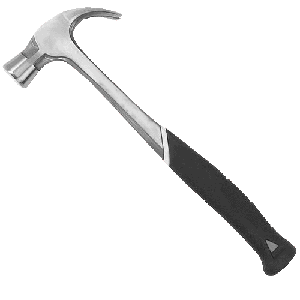 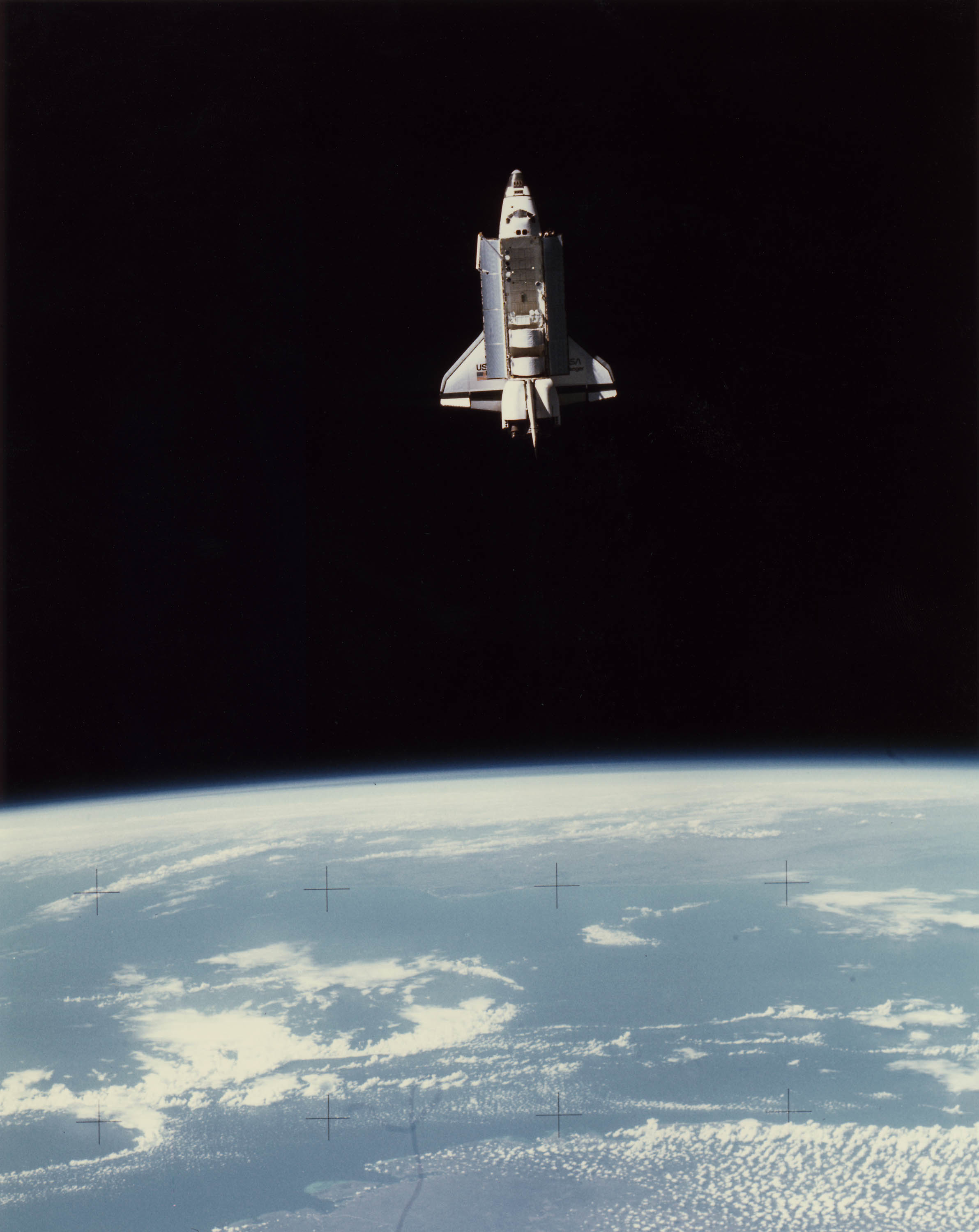 Q: An astronaut is performing a spacewalk when his tether breaks.  He happens to be holding a 1kg tool.  Because the astronaut was paying attention in his physics class, he knows that he can use conservation of momentum to his advantage.  How?
He can manage to throw the tool at 10m/s
If the astronaut is 10m away from the space shuttle and his mass is 100kg, find the time it takes for him to get back to the Space Shuttle.
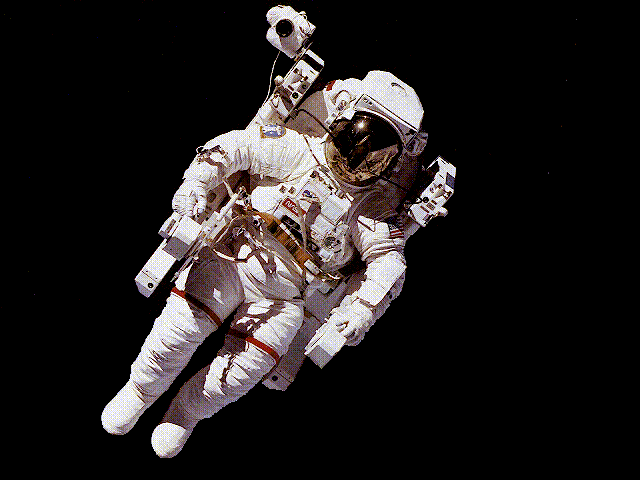 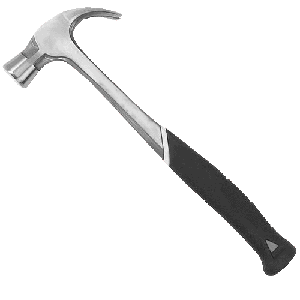